Modularization
ITK modularization status 2/2/2011
Bill Hoffman 
bill.hoffman@kitware.com
We are not alone…
Qt modularization effort
Boost modularization effort Ryppl
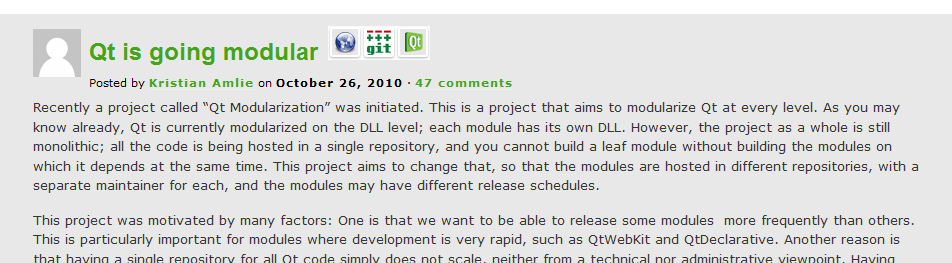 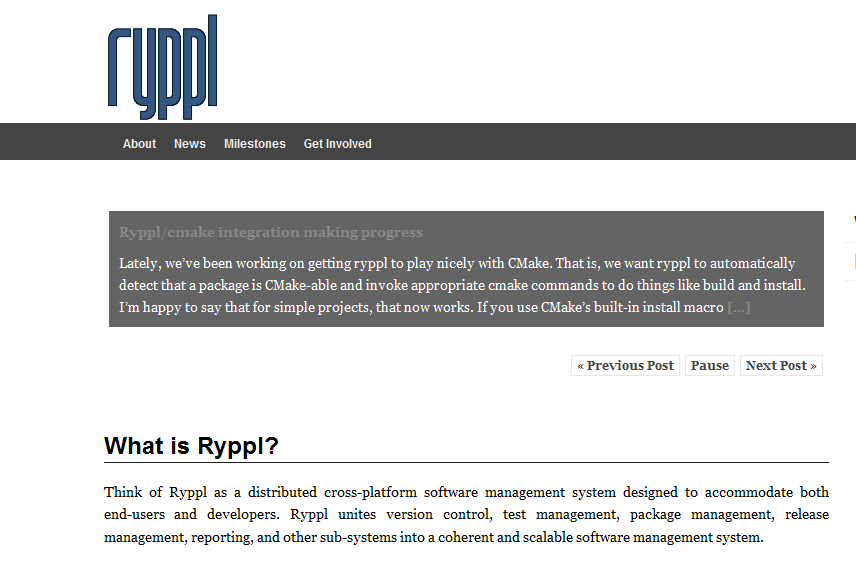 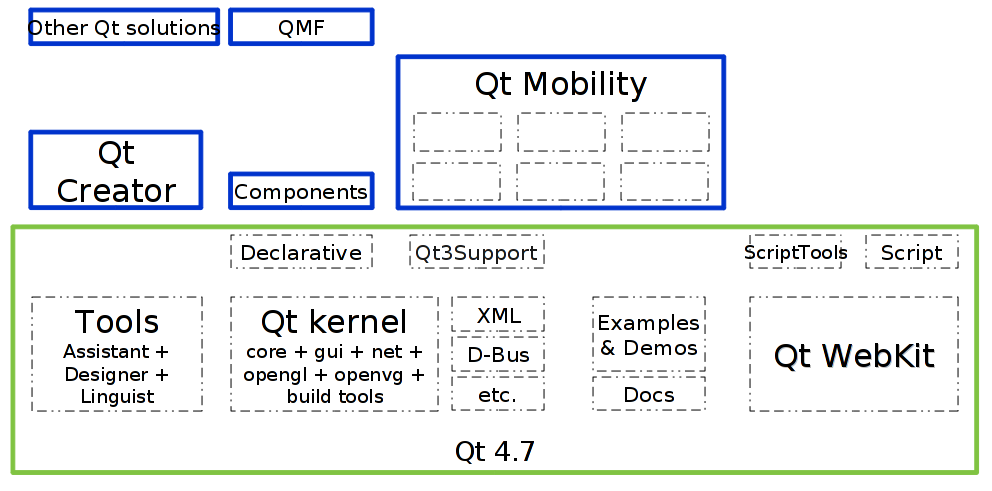 Qt
Trilinos  (Multi-Package Dashboard)http://trilinos-dev.sandia.gov/cdash/index.php
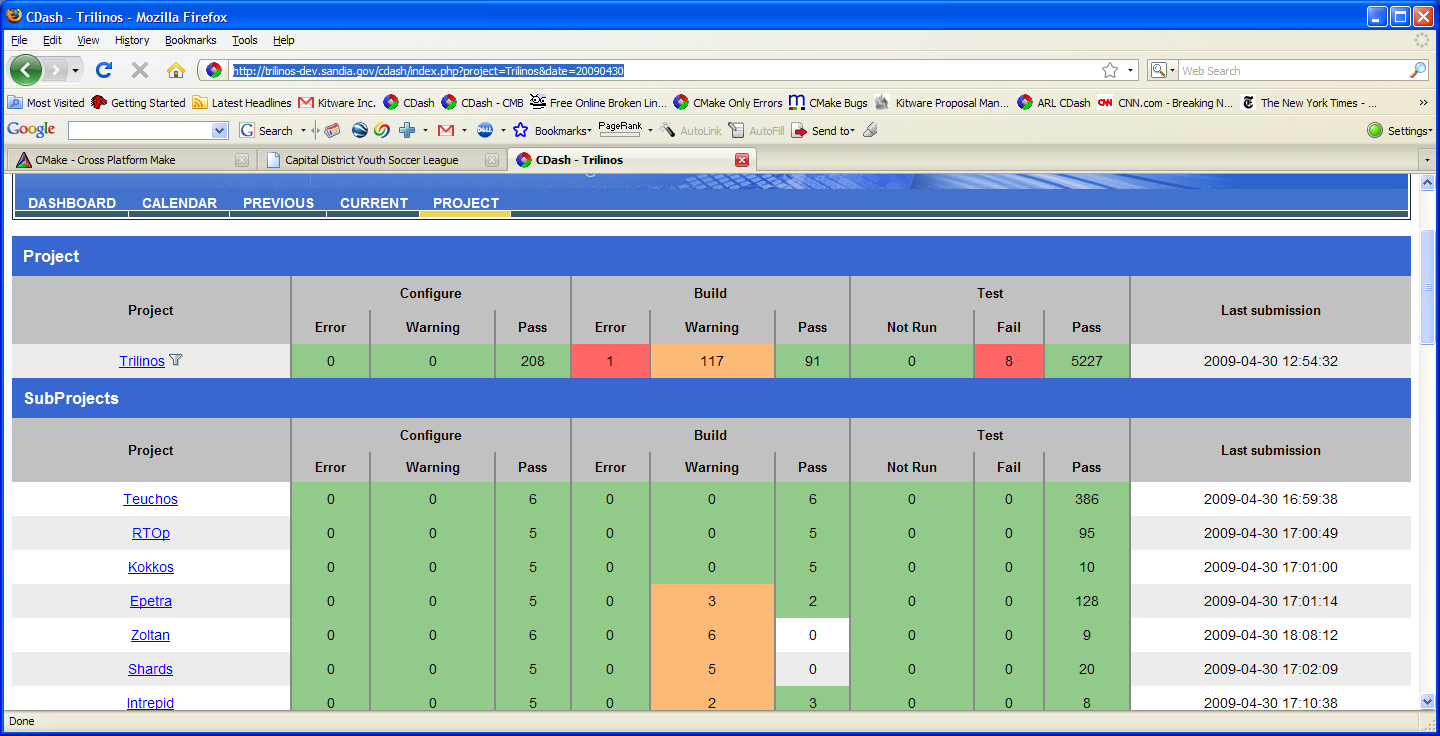 Main Project
Sub Projects
ITK Modular Dashboard!
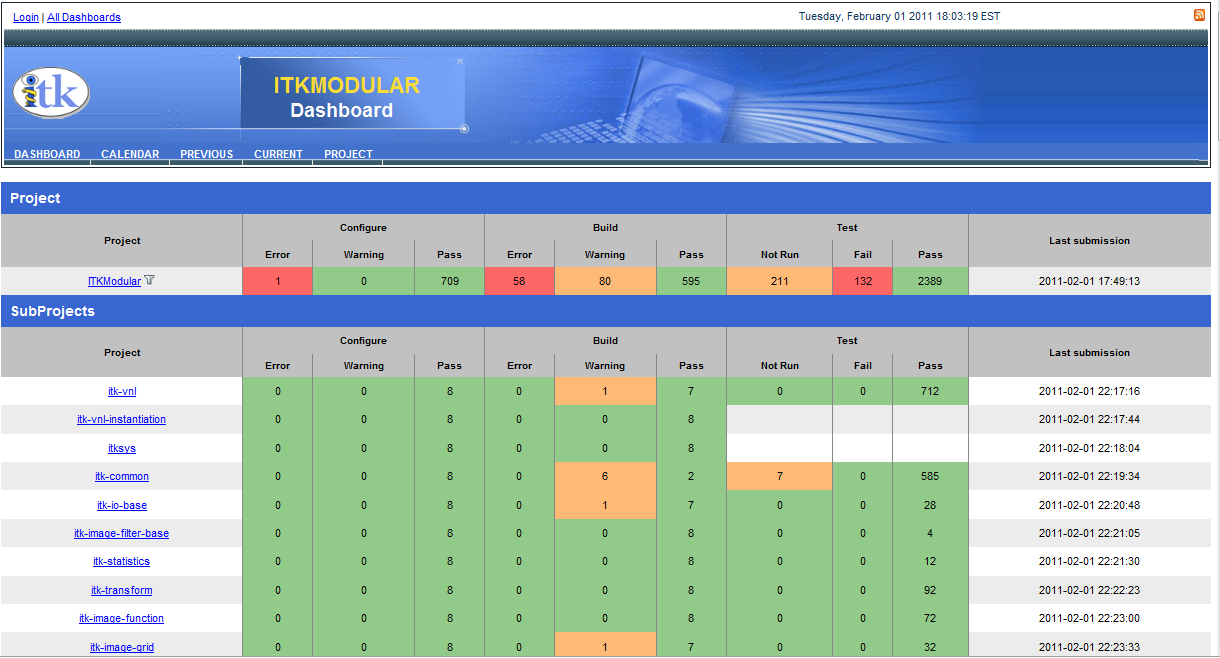 CDash view of module depends
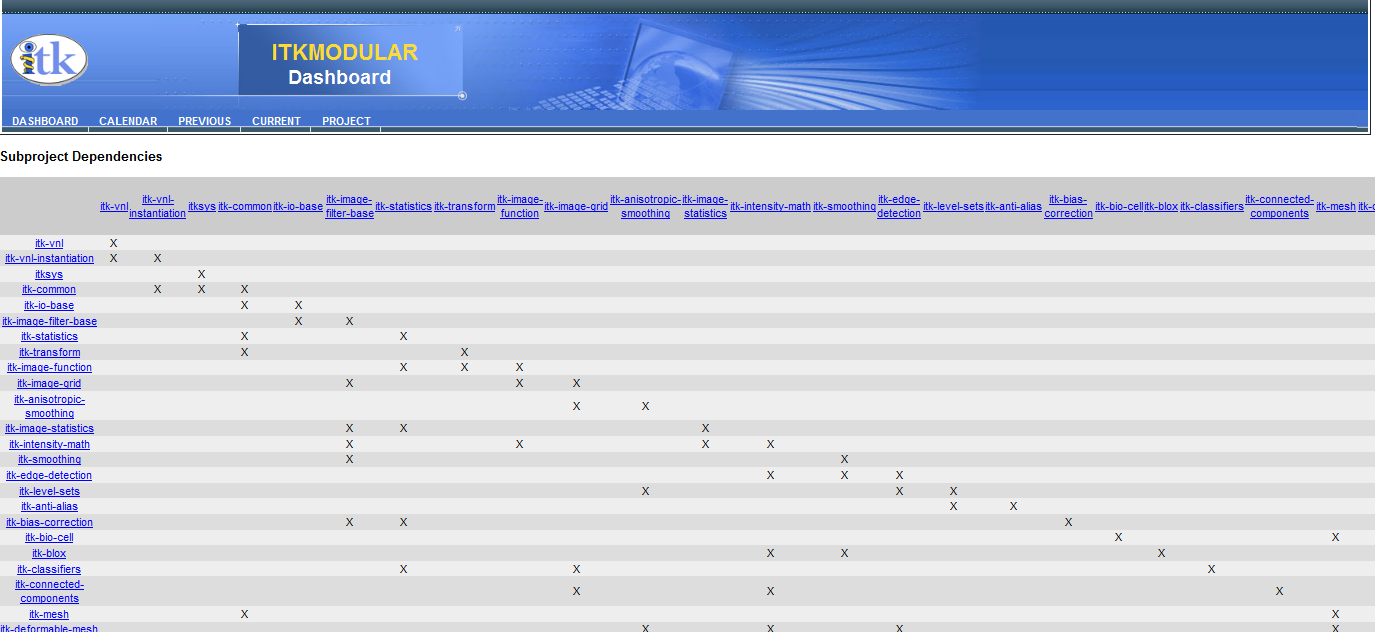 Changes From November
Not using git sub-modules
Not using ExternalProject for build
Sample PHP download page
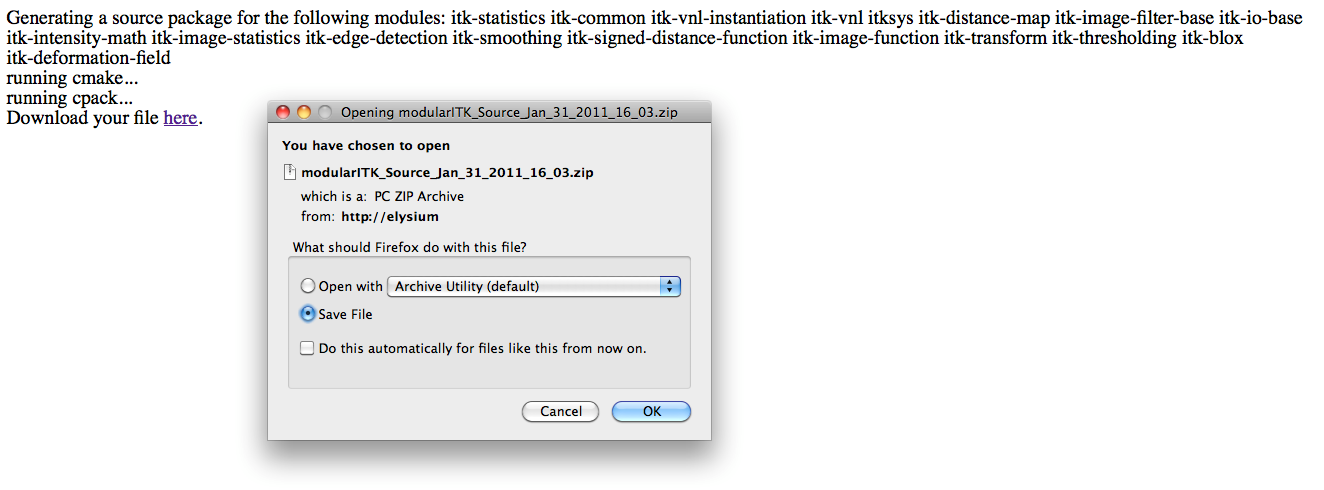 Allows for Expansion Outside Main Repository
Anyone should be able to create an ITK module, and have it work in this system
Each module should contain
Source
Tests
Depend information
Documentation
Cool Visualization
ITK/Modularization directory
AddTestsWithArguments.txt
Manifest.txt               
customRun.sh                  
 testFinder.py
README.txt                 
modulizer.py
The Plan
We have a shell/python script that “modularizes” ITK
Run the script each night
Copies files into a modular ITK source tree
Modular ITK source tree is a git repo with CMake files
Dashboards for supported compilers
Get all of ITK building and in modules
Run a script to reorganize ITK in place
http://itk.org/tmp/modularITK.git 
http://itk.org/gitweb?p=tmp/modularITK.git;a=commit;h=18435eb54 
Mid February Date
What it will look like in git
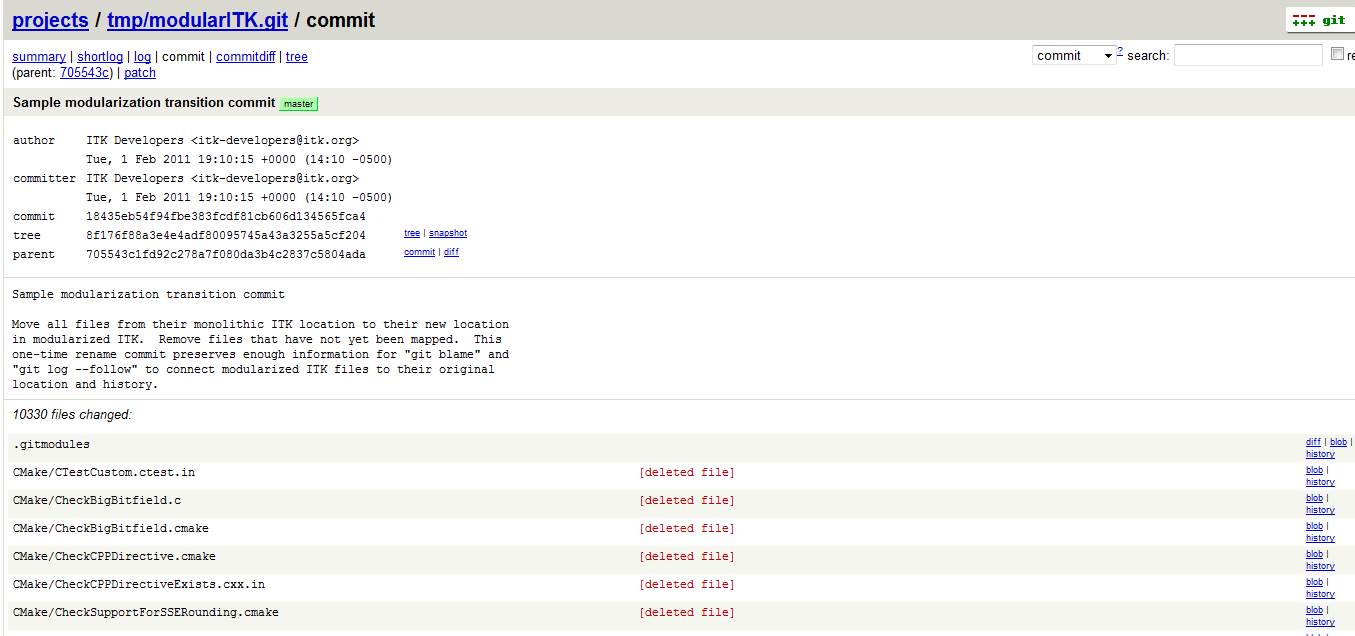